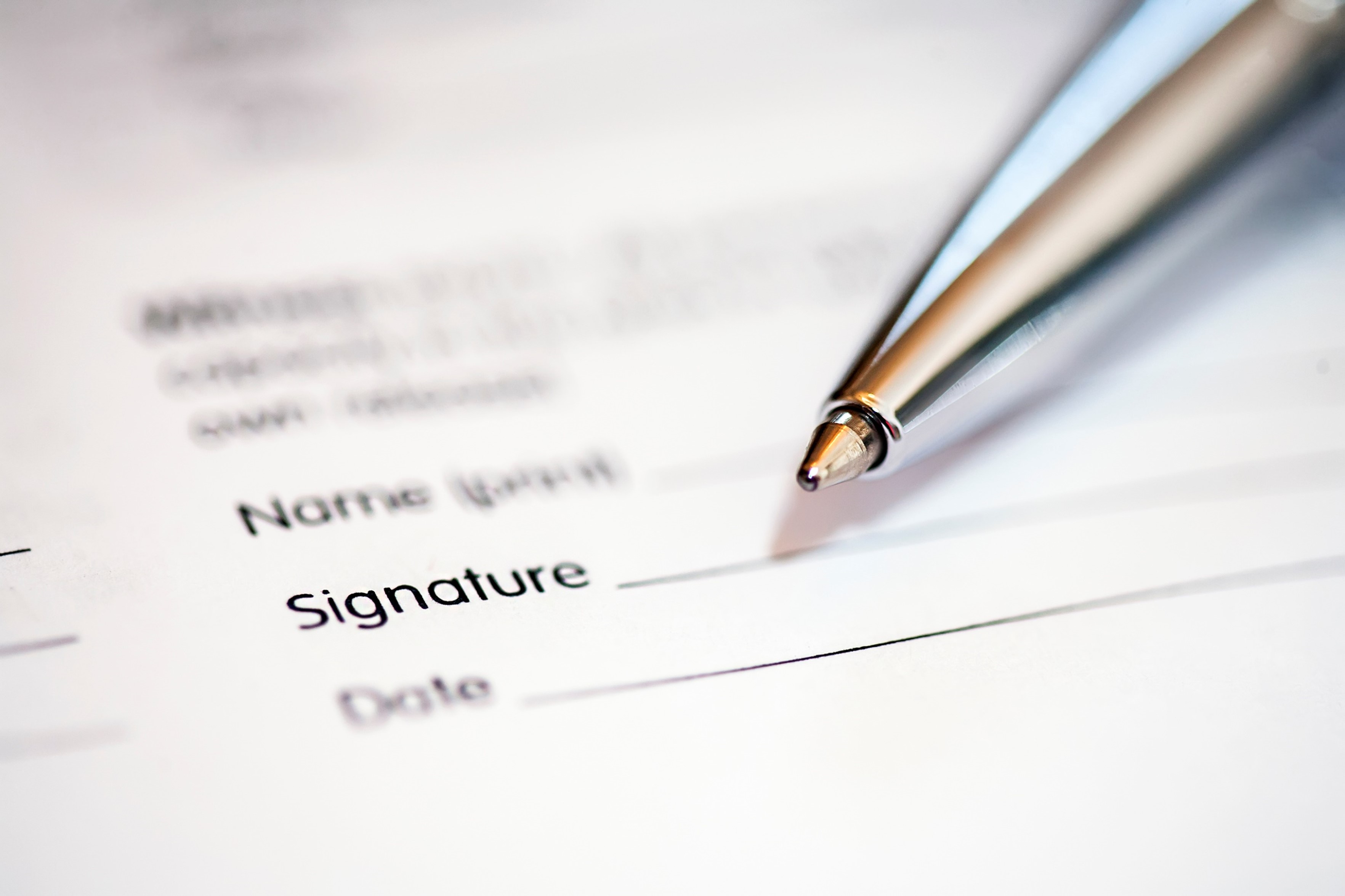 Test PowerPoint Document